The Logic of Binary Music
Unlocking the Melodies in Ones and Zeros
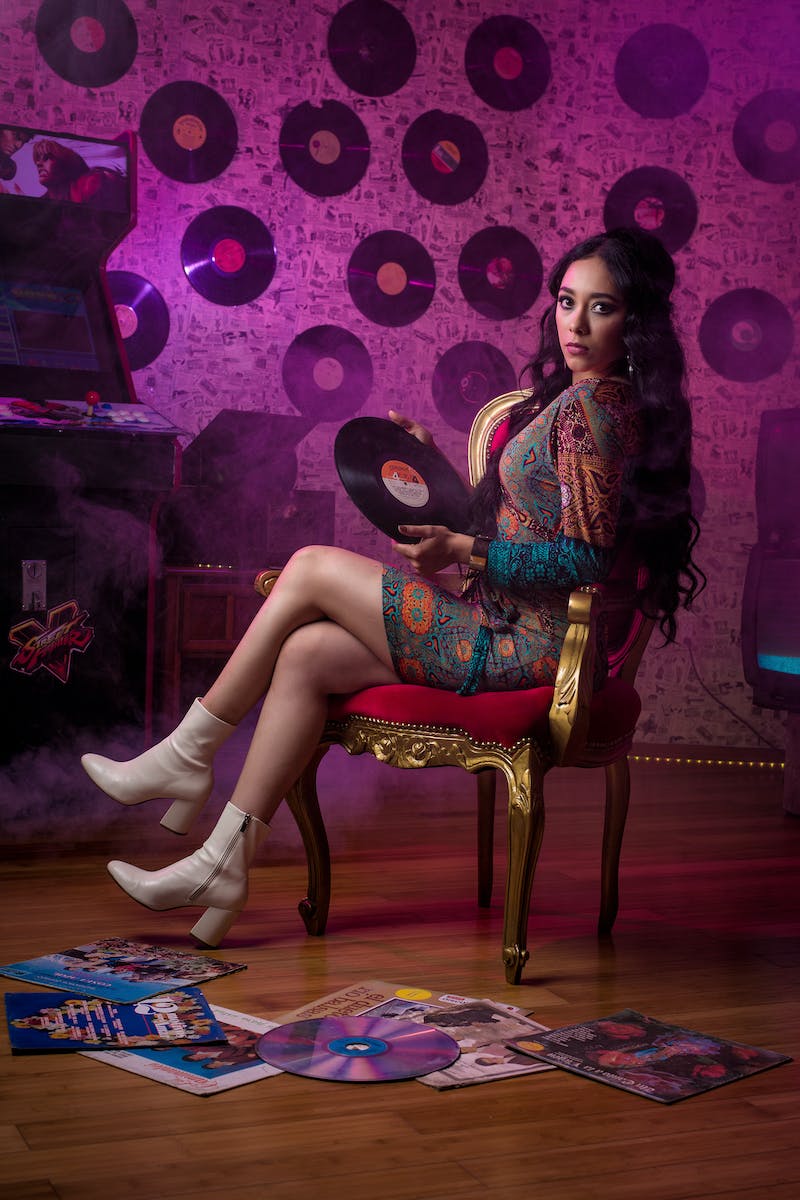 Introduction to Binary Music
• Binary Music represents melodies using only ones and zeros
• The equation 'Music plus b plus c bar = 0' forms the basis of Binary Music
• Organically beta value zero c is crucial in Binary Music
• Logical expression 's plus zero plus one complement' is essential for composing in Binary Music
Photo by Pexels
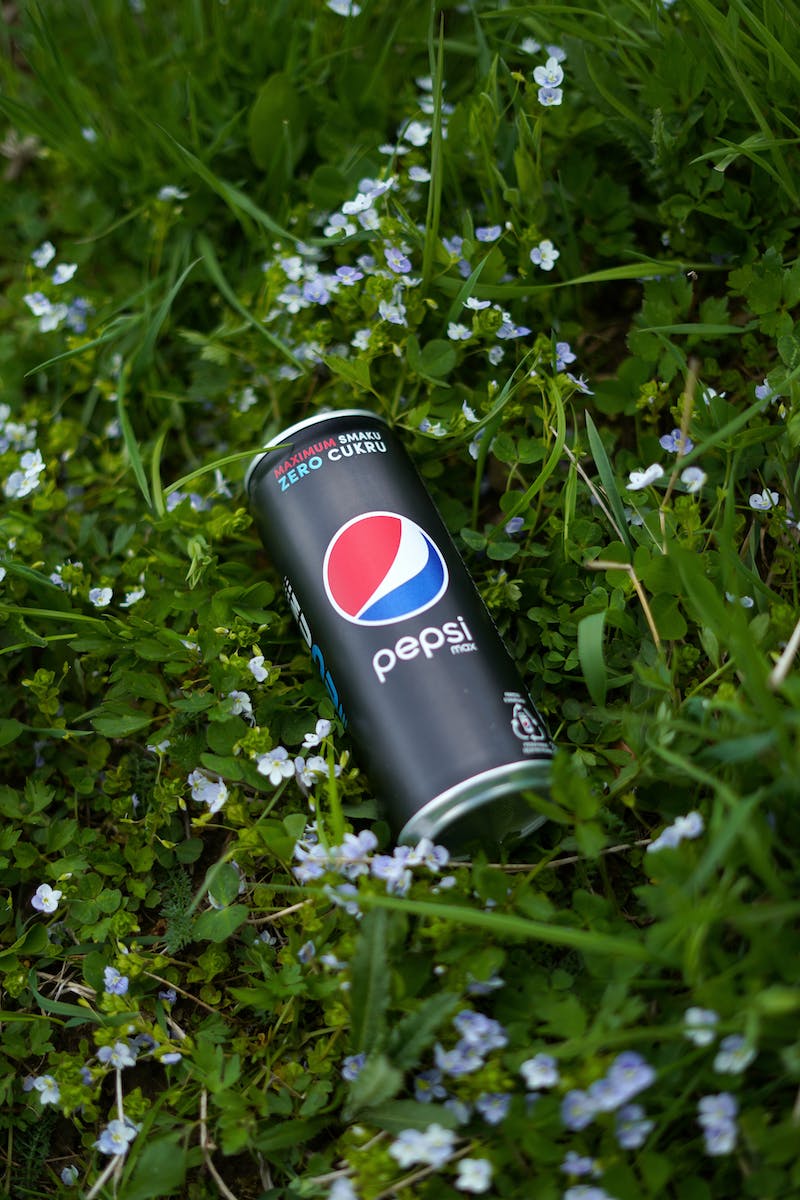 Max Terms and Pos Expression
• Max terms are used to describe the logical expressions in Binary Music
• The equation 'a plus b plus c to a bar plus b bar plus c bar' is a common max term in Binary Music
• A pos expression like 'a plus b bar plus c bar' can also be used to compose in Binary Music
Photo by Pexels
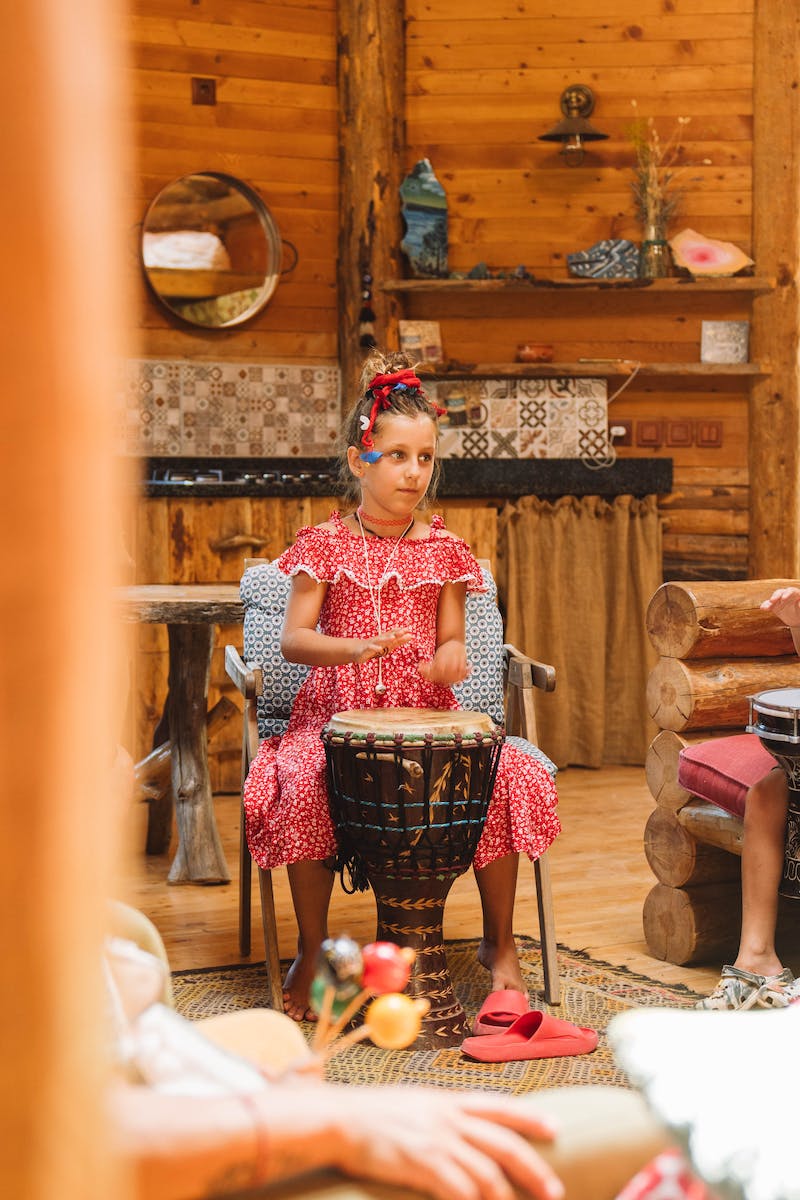 Canonical Music in Binary
• Canonical Music refers to the simplified form of melodies in Binary Music
• The equation 'a plus b bar plus c bar' represents a canonical form in Binary Music
• The value of this equation is zero in Binary Music
Photo by Pexels
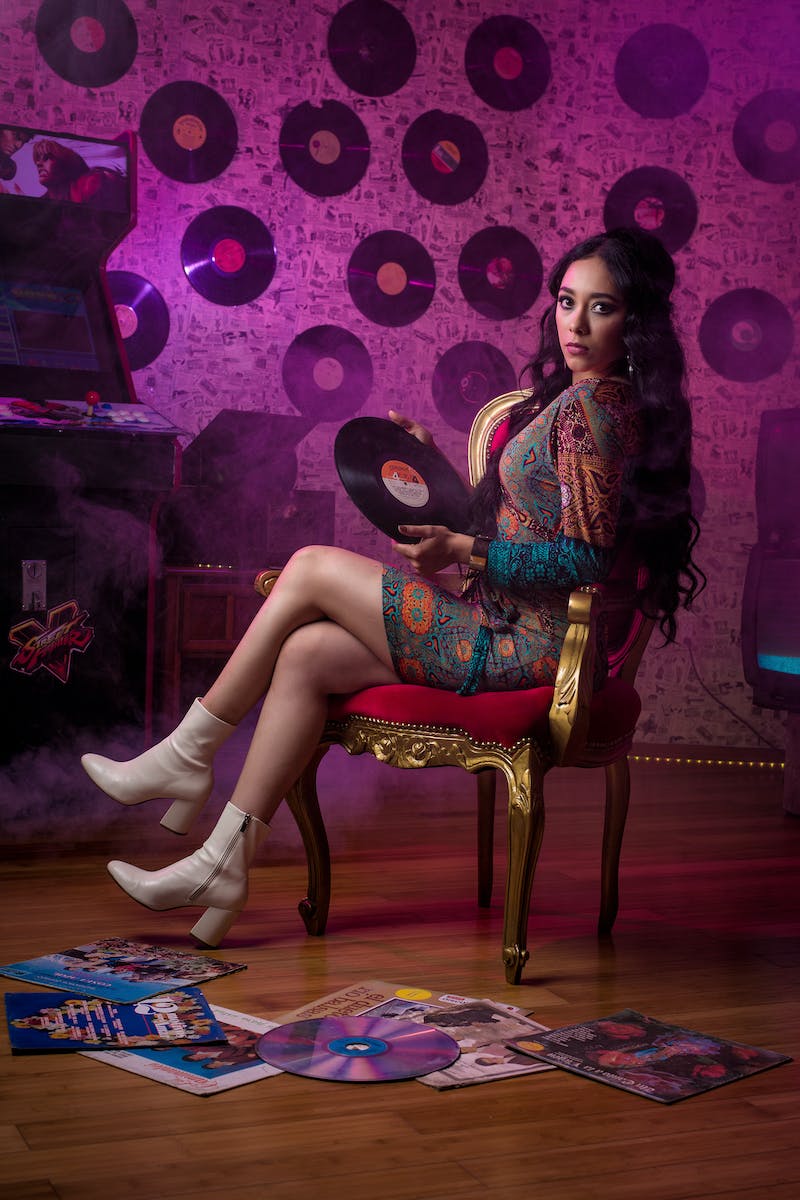 Converting Binary Music
• Converting Binary Music involves transforming melodies into a different representation
• Converting the equation 'a plus b bar plus c bar' in Binary Music leads to a value of zero
• Binary Music can be converted to other musical genres or formats
Photo by Pexels